PLANTILLA DE PRESENTACIÓN DE REGISTRO RAID
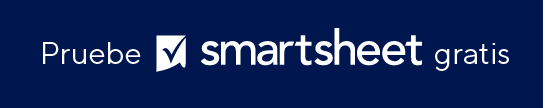 riesgos
suposiciones
problemas
dependencias
DESCRIPCIÓN GENERAL DEL REGISTRO DE RAID
RIESGOS
PROBLEMAS
REALIZAR SEGUIMIENTO
ADMINISTRAR
Riesgo uno
Riesgo dos
Riesgo tres
Problema uno
Problema dos
Problema tres
Problema cuatro
AMENAZA
AMENAZA
SUPOSICIONES
DEPENDENCIAS
REALIZAR SEGUIMIENTO
ADMINISTRAR
Suposición uno
Suposición dos
Suposición tres
Suposición cuatro
Suposición cinco
Dependencia uno
Dependencia dos
Dependencia tres
CONFIANZA
CONFIANZA
CONTEO DE REGISTRO DE RAID
RIESGOS
SUPOSICIONES
PROBLEMAS
DEPENDENCIAS
Insignificante
2
Insignificante
0
Insignificante
0
Insignificante
0
Bajo
1
Bajo
0
Bajo
0
Bajo
0
Moderado
0
Moderado
0
Moderado
0
Moderado
0
Alto
1
Alto
0
Alto
0
Alto
0
Crítico
2
Crítico
0
Crítico
0
Crítico
0
6
0
TOTAL
TOTAL
0
0
TOTAL
TOTAL
EJEMPLO DE DESGLOSE DEL REGISTRO DE RAID
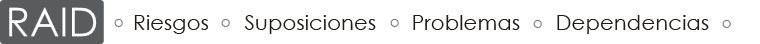 Riesgo
Insignificante
Suposición
Bajo
Problema
Moderado
Dependencia
Alto
Crítico
DESGLOSE DEL REGISTRO DE RAID
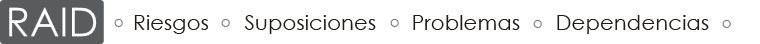 Riesgo
Problema
Insignificante
Bajo
Moderado
Suposición
Dependencia
Alto
Crítico